DANE BRANŻOWE
SPIS TREŚCI
INFORMACJE O DANYCH BRANŻOWYCH

FUNKCJONALNOŚĆ DANYCH BRANŻOWYCH

WYSELEKCJONOWANE WSKAŹNIKI FINANSOWE DLA DANYCH BRANŻOWYCH
1-4
5-8
9-12
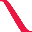 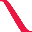 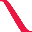 INFORMACJE O DANYCH BRANŻOWYCH
Sektor małych, średnich i dużych przedsiębiorstw obejmuje, zgodnie z klasyfikacją GUS, jednostki gospodarcze zatrudniające powyżej 9 pracowników. 
Dane branżowe opisane są za pomocą zestawu 12 wyselekcjonowanych wskaźników finansowych opisujących sytuację ekonomiczno-finansową we wszystkich sektorach (branżach) polskiej gospodarki według Polskiej Klasyfikacji Działalności (PKD) 2007. Łącznie wyodrębniono 996 sektorów (branż).
Wewnątrz każdego z sektorów firmy grupowane są według wybranych form własności 
(sektor publiczny, sektor prywatny oraz sektor prywatny z przewagą kapitału zagranicznego). 
Wewnątrz każdego z sektorów (branż) i w ramach każdego przekroju własnościowego firmy są grupowane ze względu na wartość rocznych obrotów. 
Dane branżowe obok zmian zachodzących w polskiej gospodarce w skali ogólnokrajowej pozwalają także na ich analizę w układzie wojewódzkim.
Informacje zawarte w danych branżowych oparte są na pełnych, oficjalnych danych GUS zawartych w sprawozdaniach F-01 i F-02. W każdym roku następuje 5-cio krotna aktualizacja danych.
Dane branżowe umożliwiają to nie tylko monitoring sytuacji ekonomiczno-finansowej wszystkich branż polskiej gospodarki, ale przede wszystkim wszechstronną ocenę kondycji Państwa klientów na tle innych firm działających w tych samych branżach.
FUNKCJONALNOŚĆ DANYCH BRANŻOWYCH
Dane branżowe pozwalają na przeglądanie bazy danych oraz wyszukiwanie i analizowanie zawartych w niej informacji ze względu na następujące parametry:
Województwa (Polska ogółem i/lub województwa).
Okres, dla którego liczone są wskaźniki.
Wielkość jednostki, charakteryzowana wielkością zatrudnienia/obrotów.
Sektor opisujący formę własności jednostki gospodarczej (sektory razem, sektor publiczny, sektor prywatny, sektor prywatny z udziałem własności zagranicznej).
Wskaźnik finansowy(i) charakteryzujący(e) wybrany obszar analizy ekonomiczno-finansowej.
PKD (Sekcja, Dział, Grupa i Klasa gospodarki narodowej).
Rozkład - charakterystyki struktury rozkładu wskaźników (wartość ogółem, decyle, miara zróżnicowania).
WYSELEKCJONOWANE WSKAŹNIKI FINANSOWE DLA DANYCH BRANŻOWYCH
WYSELEKCJONOWANE WSKAŹNIKI FINANSOWE DLA DANYCH BRANŻOWYCH - cd
WYSELEKCJONOWANE WSKAŹNIKI FINANSOWE DLA DANYCH BRANŻOWYCH - cd